Introduction to Sociology
Chapter 2 
Culture
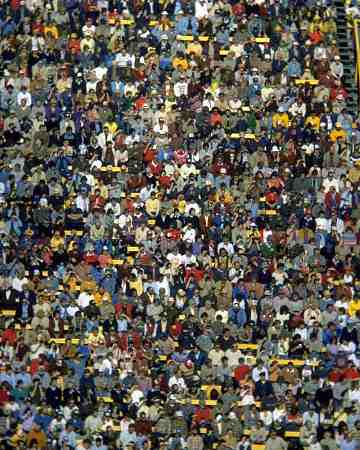 Resource Person	Ms Mahwish Talib
Prepared For BPA 2nd  Semester
Culture
Culture:
Those qualities and attributes that seem to be characteristic of all humankind.
Humans evolve and adapt primarily through culture rather than changes in anatomy or genetics.
Culture survives if it can accommodate to changing conditions.
Culture is viewed as a macro system.
Binds a particular society together, and includes its manners, morals, tools, and techniques.
Nature of Culture
Culture is a group phenomenon.
Cultures evolve from the interaction of person with others, and a person’s belief or behavior becomes part of the culture when it is externalized and objectified.
How the culture evolved
A culture evolves as each person encounters four “poles”.
One’s own body or somatic process.
Biological constitution
Genetic endowment 
Other persons or society.
Feedback cycle
The material world of nonhuman objects. 
The universe of social constructed meanings.
According to Erikson, cultures change through the action of persons whose ideas and behavior “fit” the culture.
Change can also occur as a result of catastrophe, either physical as in scarcity, war, epidemic, or disaster.
It can also change as a result of a “paradigm shift” in fundamental understandings by those in the culture.
Culture is that complex whole that includes knowledge, belief, art, law, morals, custom, and any other capabilities and habits acquired by a human being as a member of society.
Culture is viewed as the ways of doing, being, and explaining, as they exist in each particular system.
Characteristics of culture
We sometimes describe an individual as “a highly cultured person”, meaning thereby that the person in question has certain features such as his or her speech, manners, taste for literature, music or painting, which distinguish him/her from others.  Culture, in this sense, refers to certain personal characteristics of an individual.  However, this is not the sense in which the word culture is used and understood in social sciences.
Characteristics of culture
Sometimes, culture is used in popular discourse to refer to a celebration or an evening of entertainment, as when one speaks of a “cultural show”.  In this sense, culture is identified with aesthetics or the fine arts, such as dance, music or drama.  This also is different from the technical  meaning of the word culture.
Characteristics of culture
Culture is used in a special sense in anthropology and sociology.  It refers to the sum total of human beings’ behavior, feelings, beliefs, thoughts; it connotes everything that is acquired by them as social beings. 
 One of the most comprehensive definition of the term culture was provided by the 19th century British anthropologist,  Edward Tylor.  He defined culture as “that complex whole which includes knowledge, belief, art, morals, law, custom and any other capabilities and habits acquired by man as member of society.”
Role of Culture
Culture has two distinctive, but inter-related aspects.  On the one hand, it is an expression of human beings ingenuity; it cannot be adequately understood without reference to certain characteristics which are unique to human beings.  These unique characteristics include rationality and imagination, capacity for self-awareness and self-reflection, and capacity for symbolic communication or language. 
On the other hand, culture has played a crucial role in the fulfilment of capacities and potentialities.  Their survival in the evolutionary process was made possible due to culture.  Such factors as co-operations, the domestication of plants and animals, the discovery and use of fire, the making of tools and implements, and the invention and use of language greatly facilitated their adaptation to the natural environment.  Modern biologists point out that, unlike animals, human beings played an active role in their own evolutionary career.
Features of Culture
i) It is shared in common by the members of a given society or community. Culture therefore, refers not to beliefs and activities of individuals, but to those of groups of people who are organized in communities.  It is fundamentally a social, rather than personal or individual, phenomenon. 
ii) Culture is learnt and acquired by human beings in interaction with others.  An individual acquires the characteristics of his parents and his group in two ways. On the one hand, she or he acquires the physical characteristics and features of her or his parents, such as skin color, stature, texture of hair and color of the eyes, through genetic transmission, over which he or she has no control. On the other hand, he or she learns and acquires the thoughts, attitudes, language and habits of his or her parents, and through them, of his or her group, by way of cultural transmission.
Features of Culture
It follows from the above observation that differences among various groups and communities in regard to language, beliefs, customs and rituals are to be understood and explained not in terms of physical or racial differences, which are biologically inherited, but in terms of learnt and acquired cultural differences.
 iii) Culture is not only learnt and acquired by individuals in a social context, but it is also accumulated and transmitted from generation to generation, through the mechanism of symbolic communication or language.  In other words, a society or a community accumulates, over long periods of time, experiences, knowledge and skill, which are shared in common by its members, and it passes from one generation to another.
Culture and Human Behavior
A little reflection will show that in similar situations, people of different cultures reveal differences in the way they meet these situations. For example, while greeting friends and relatives, at home or on the street, men in our society may shake hands with other men but as a rule, not with women. Similarly, not withstanding great hunger, a Muslim refuses “Haram” food. This is because culture influences our behavior in given situations. Stated in sociological terms, culture is normative, that is, it provides standards of proper conduct, and also therefore, tells us, what is right or wrong. Concretely, these standards are provided to us by what are called cultural norms.
Folkways
There are behavior patterns that govern most of our daily life and contacts with other people. Thus, rising up from seats, when teachers enter into classrooms, allowing women to purchase tickets without queuing, distribution of sweets after getting a job or a promotion, and so on, are examples of folkways. A number of folkways are simply acts of politeness. 
In order that folkways may not be taken lightly, mechanisms such as praise, approval and acceptance exist to make individuals conform to them. Conversely, a word of' criticism, frown, or sarcastic remark or laughter are modes of expressing disapproval of incorrect behavior. Since most people desire that they should not look funny or be considered rude and rude by their group, they fall in line with what the group expects and desires. Therefore, most people conform to the folkways without even being aware that they are conforming, or that there are alternative ways of behaving.
Mores
These are norms that are considered to be more important by group, and even vital for its welfare. Violation of the mores evokes an emotional response and instead of the mere raising of eyebrow or ridicule, a strong group action follows. Thus, prohibition of the consumption of pork and alcoholic drinks are part of the mores of Muslim societies. Any violation of these will not be tolerated. Mores are linked to cultural values. 
It should now be clear that mores are norms of a higher order than folkways. There is an element of compulsion in them and they are linked to the dominant values of the culture. Mores clearly and definitely reflect the concepts of what is moral and immoral. This is seen from the fact that mores are generally expressed in terms of 'must behavior' or, negatively, in terms of 'must-not' behavior.
Values
Values, the ultimate essence and spirit of cultures, are the underlying principles and ideas on the basis of which societies and individuals choose their goals. Values are also the criteria on which social and individual ends and means are judged and evaluated. Apart from goals, all conduct and behavior whether for achieving these goals, or otherwise, are judged and evaluated in the framework of accepted values. Any action that is contrary to the cherished values of the group or society is condemned and punished. For example, in Eastern society there is a value regarding junior persons' behavior towards senior persons. Any deviance from accepted behavior is always a subject of criticism. 
Unlike norms, which are quite specific, values tend to be generalized ideals and somewhat abstract; nevertheless, they attract the total commitment of the society.
Sub Culture
Another important point to bear in mind is, that in the case of complex and heterogeneous societies, like Pakistan and India, which are characterized by many religious, linguistic and other diversities, it is usual to have a number of sub-cultures within the framework of the larger overall cultures. Thus, in Pakistan, religious communities like Hindus, Christians or Sikhs or linguistic groups like Pathan, Baloch or Punjabis and so on, have their own sub-cultural characteristics that distinguish them from other communities or groups. But simultaneously, we also share certain core values like secularism, democracy and equality of all citizens, irrespective of our diversities, and these integrate us. But heterogeneous societies have constantly to keep emphasizing and nurturing their more universal and cultural values so that they are not forsaken in favor of the sub-cultural values.
Real and Ideal Culture
Ideal Culture: The ideal culture includes the formally approved folkways and mores which people suppose to follow, i.e. Cultural Norms.
Real Culture: It consist of those which they actually practice i.e. the statistical norms.